Jigsaw Activity
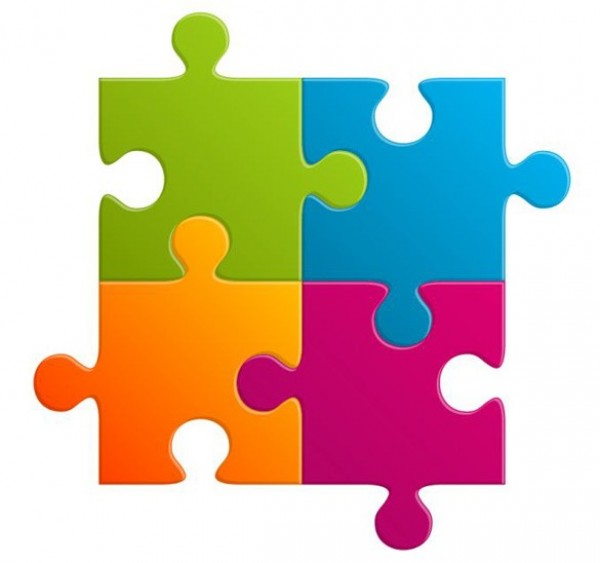 Jigsaw Activity
3
1
2
5
4
Jigsaw groups collaboratively researching and creating a lesson & a worksheet on their topic
Jigsaw Activity
I will be showing you…
3
1
I will be showing you…
I will be showing you…
2
I will be showing you…
5
4
Experts teach their topics to the other groups and then have the other groups complete their worksheet
Jigsaw Activity
3
1
I will be showing you…
I will be showing you…
I will be showing you…
I will be showing you…
2
5
4
Each group of ‘Experts’ in turn teach their topics to the other groups and then have the other groups complete their worksheet